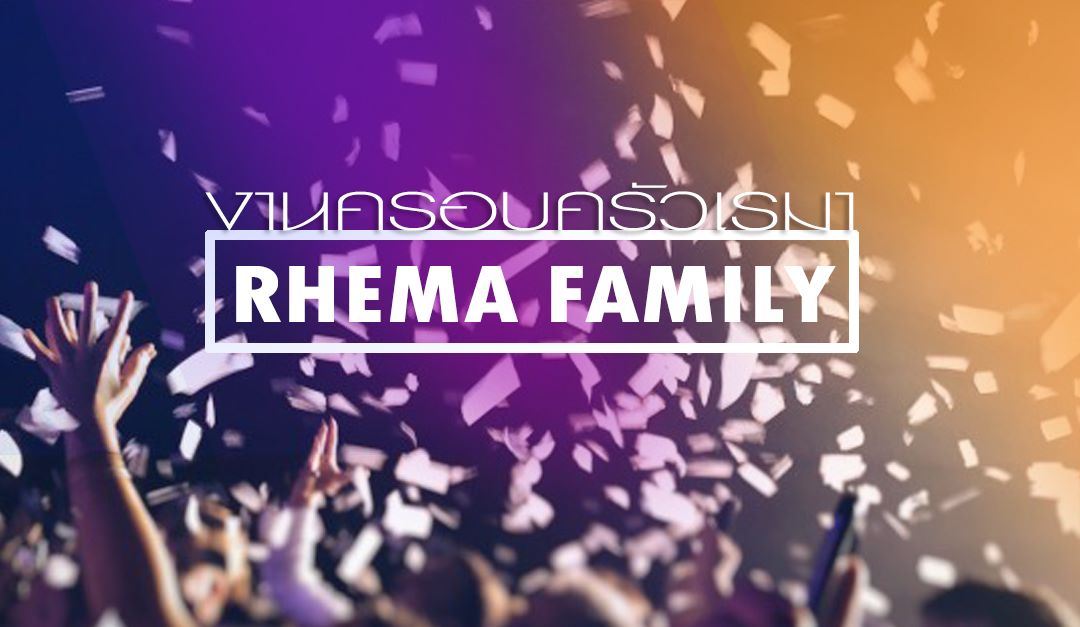 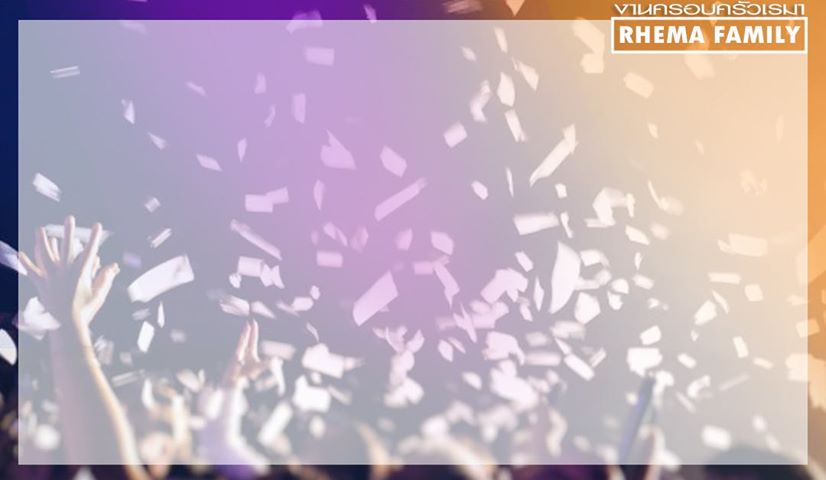 1.	พระเจ้าทรงสัตย์ซื่อต่อครอบครัวของพระองค์
1.	พระเจ้าทรงสัตย์ซื่อต่อครอบครัวของพระองค์
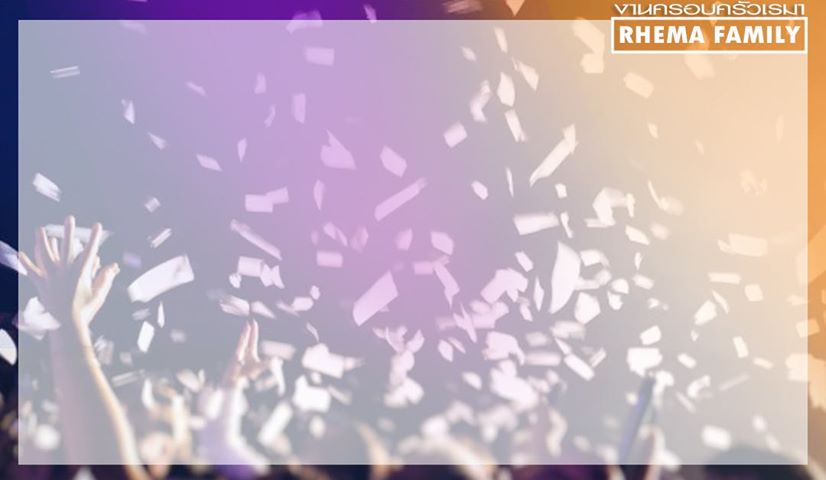 โยชูวา 21:45
สิ่งดีทั้งปวงซึ่งองค์พระผู้เป็นเจ้าทรงสัญญาไว้กับชนชาติอิสราเอลล้วนสัมฤทธิ์ผล ไม่มีขาดตกบกพร่องไป
แม้แต่ประการเดียว
1.	พระเจ้าทรงสัตย์ซื่อต่อครอบครัวของพระองค์
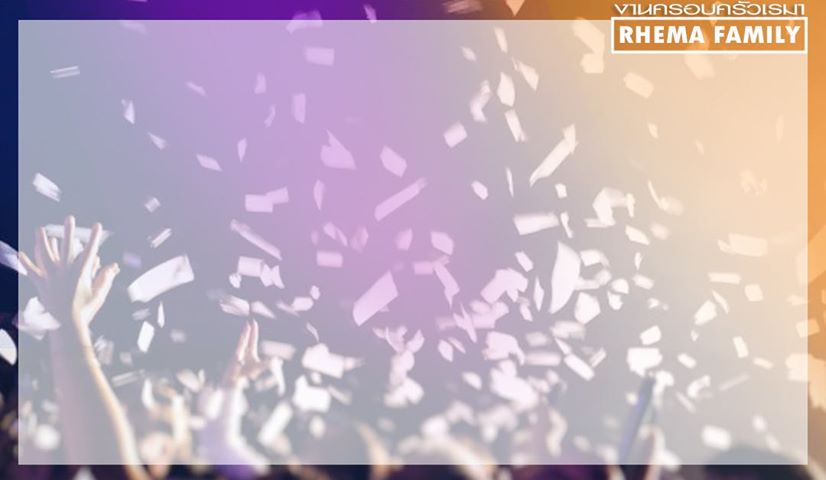 1 พงศ์กษัตริย์ 8:56
 “สรรเสริญองค์พระผู้เป็นเจ้าผู้ประทานการหยุดพัก
แก่อิสราเอลประชากรของพระองค์ตามที่ทรงสัญญาไว้ 
คำมั่นสัญญาล้ำเลิศซึ่งประทานผ่านทางโมเสสผู้รับใช้
ของพระองค์นั้น ไม่มีสักคำเดียวที่ล้มเหลวไป
1.	พระเจ้าทรงสัตย์ซื่อต่อครอบครัวของพระองค์
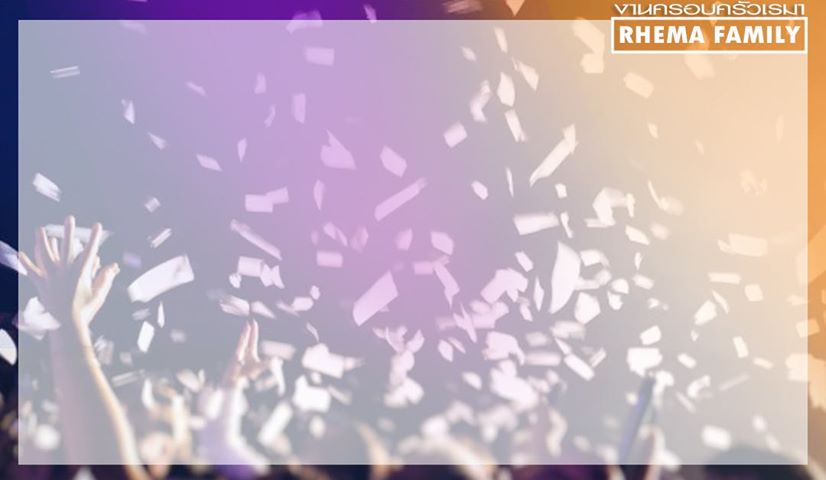 1.	พระเจ้าทรงสัตย์ซื่อต่อครอบครัวของพระองค์
2.	เราเป็นครอบครัวที่ห่วงใย
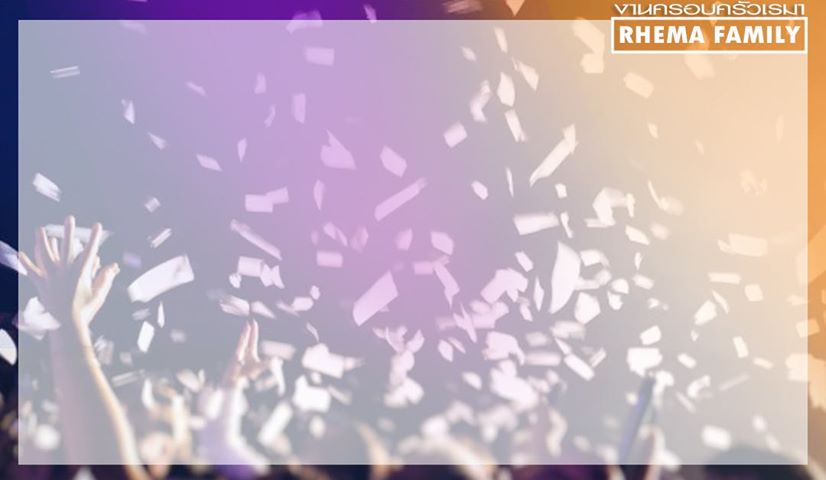 กาลาเทีย 6:2 
จงช่วยรับภาระของกันและกัน 
ทำดังนี้แล้วท่านก็ได้ปฏิบัติตามบทบัญญัติของพระคริสต์
1.	พระเจ้าทรงสัตย์ซื่อต่อครอบครัวของพระองค์
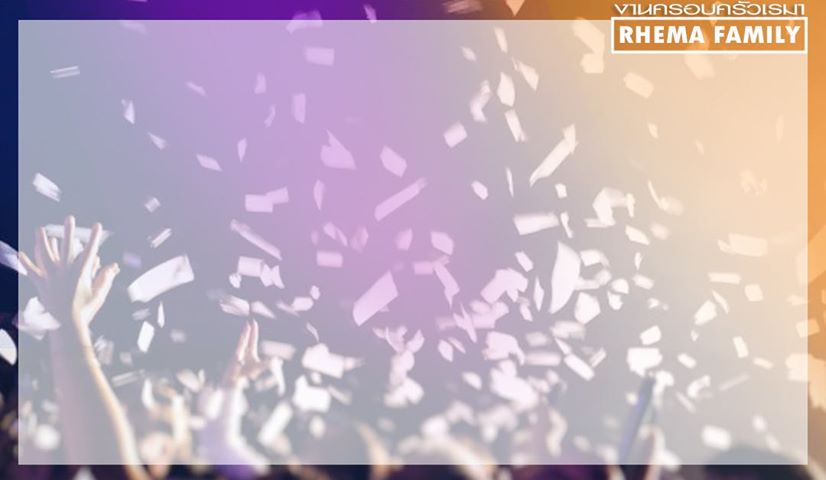 1 ยอห์น 3:16-17
16 เช่นนี้เราจึงรู้ว่าความรักคืออะไร คือที่พระเยซูคริสต์
ทรงสละพระชนม์ชีพของพระองค์เพื่อเราและเราควรสละชีวิตของเราเพื่อพี่น้อง 17 ถ้าผู้ใดมีทรัพย์สิ่งของ และเห็นพี่น้อง
ของตนขัดสนแต่ยังไม่สงสารเขา 
ความรักของพระเจ้าจะอยู่ในผู้นั้นได้อย่างไร?
1.	พระเจ้าทรงสัตย์ซื่อต่อครอบครัวของพระองค์
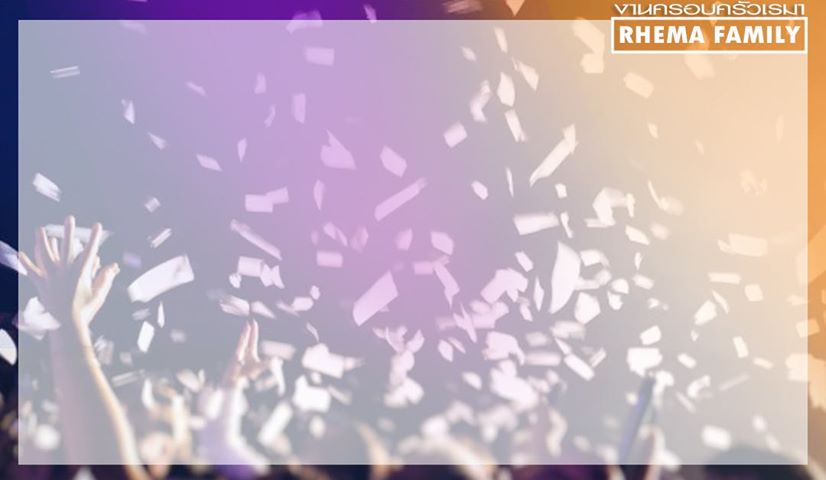 1.	พระเจ้าทรงสัตย์ซื่อต่อครอบครัวของพระองค์
พระเจ้าทรงต้องการให้เราบอกผู้อื่น
ถึงความสัตย์ซื่อของพระองค์
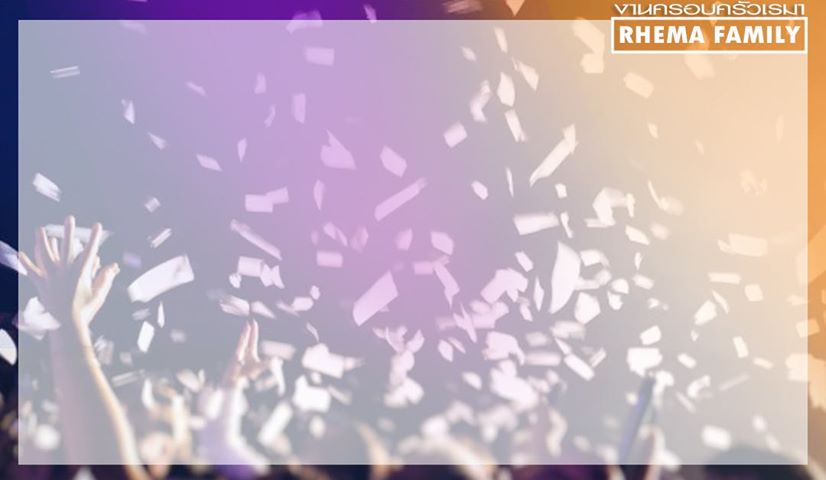 สดุดี 89:1
ข้าพระองค์จะร้องเพลงถึงความรักอันยิ่งใหญ่
ขององค์พระผู้เป็นเจ้าตลอดนิรันดร์ปากของข้าพระองค์จะประกาศให้คนทุกชั่วอายุ
ทราบถึงความซื่อสัตย์ของพระองค์
1.	พระเจ้าทรงสัตย์ซื่อต่อครอบครัวของพระองค์
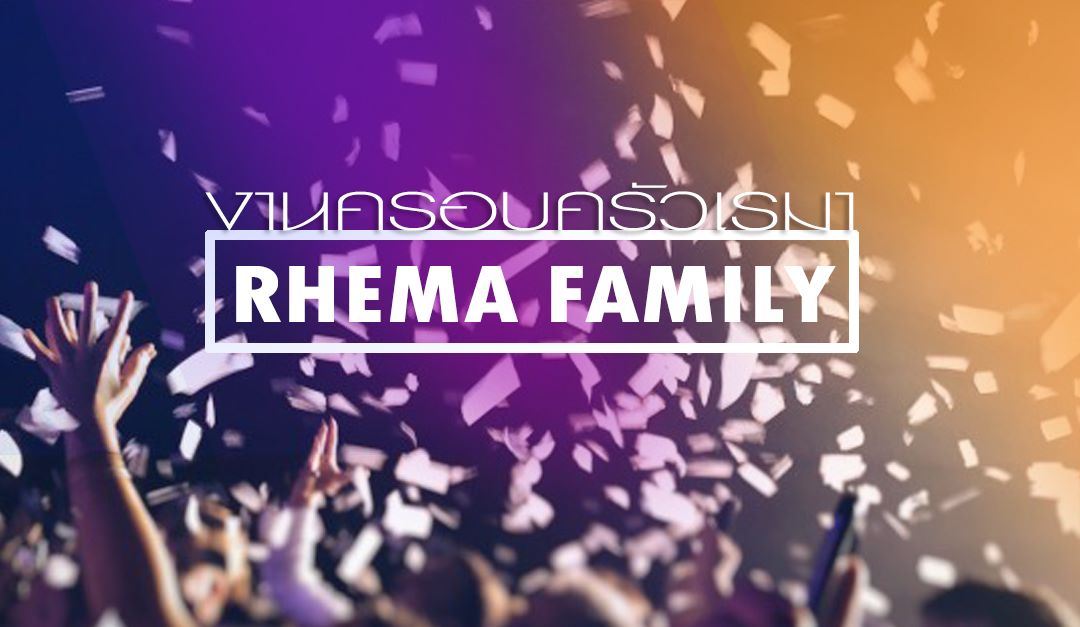